소재수치해석HW#7
대학원 20162548 신소재공학과
김진수
1. Algorithm
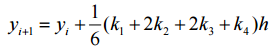 2. Code
subroutine RK4(n,a,b)
double precision :: k1,k2,k3,k4,h,n,a,b,ans,error
integer :: i
double precision, dimension(0:n) :: y

open(unit=10, file="RK4.txt", status='replace')
write(10,*) "x              ", "y      "
y(0)=2
write(10,*) a,y(0)

h=(b-a)/n
do i=1,n
k1 = f(a+(i-1)*h, y(i-1))
k2 = f(a+(i-0.5)*h, y(i-1)+k1*h/2)
k3 = f(a+(i-0.5)*h, y(i-1)+k2*h/2)
k4 = f(a+(i-1)*h, y(i-1)+k3*h)
y(i) = y(i-1) + (k1+2*k2+2*k3+k4)*h/6
ans = answer(a+i*h)
error = 100*abs((ans-y(i))/ans)
write(10,*) a+i*h, y(i)
end do
close(10)
end subroutine RK4
subroutine Heun(n,a,b)
double precision :: h,n,a,b,y_predictor, ans, error
double precision, dimension(0:n) :: y, slope_at_start, slope_at_end, mean_slope, y_corrector
integer :: i,j

open(unit=11, file="Heun.txt", status='replace')
write(11,*) "x                       ", "y                       ", "error(%)        "
y(0)=2
write(11,*) a, y(0)

h=(b-a)/n
do i=1,n
y(i) = y(i-1) +h*(f(a+(i-1)*h,y(i-1))+f(a+i*h,y(i)))/2
ans = answer(a+i*h)
error = 100*abs((ans-y(i))/ans)
write(11,*) a+i*h, y(i), error
end do
close(11)
end subroutine Heun
[Speaker Notes: program ode
implicit none
double precision :: n,a,b

a=0; b=4; n=400
call RK4(n,a,b)
call Heun(n,a,b)
call Euler(n,a,b)
call real_value(n,a,b)
contains 
function f(x,y)
double precision :: f,x,y
f=4*exp(0.8*x) - 0.5*y
end function f

subroutine RK4(n,a,b)
double precision :: k1,k2,k3,k4,h,n,a,b,ans,error
integer :: i
double precision, dimension(0:n) :: y

open(unit=10, file="RK4.txt", status='replace')
write(10,*) "x                         ", "y                      ","error(%)"

y(0)=2
write(10,*) a,y(0)

h=(b-a)/n
do i=1,n
k1 = f(a+(i-1)*h, y(i-1))
k2 = f(a+(i-0.5)*h, y(i-1)+k1*h/2)
k3 = f(a+(i-0.5)*h, y(i-1)+k2*h/2)
k4 = f(a+(i-1)*h, y(i-1)+k3*h)
y(i) = y(i-1) + (k1+2*k2+2*k3+k4)*h/6
ans = answer(a+i*h)
error = 100*abs((ans-y(i))/ans)
write(10,*) a+i*h, y(i), error
end do
close(10)
end subroutine RK4

subroutine Heun(n,a,b)
double precision :: h,n,a,b,y_predictor, ans, error
double precision, dimension(0:n) :: y, slope_at_start, slope_at_end, mean_slope, y_corrector
integer :: i,j

y_corrector(0)=2
open(unit=11, file="Heun.txt", status='replace')
write(11,*) "x                       ", "y                       ", "error(%)        "
y(0)=2
write(11,*) a, y(0)

h=(b-a)/n
do i=1,n
y(i) = y(i-1) +h*(f(a+(i-1)*h,y(i-1))+f(a+i*h,y(i)))/2
ans = answer(a+i*h)
error = 100*abs((ans-y(i))/ans)
write(11,*) a+i*h, y(i), error
end do
close(11)
end subroutine Heun

subroutine Euler(n,a,b)
double precision :: h,n,a,b,ans,error
double precision, dimension(0:n) :: y
integer :: i

open(unit=12, file="Euler.txt", status='replace')
write(12,*) "x                       ", "y                       " , "error(%)              "
h=(b-a)/n
y(0)=2
write(12,*) a, y(0)
do i=1, n
y(i) = y(i-1) +f(a+(i-1)*h, y(i-1))*h
ans = answer(a+i*h)
error = 100*abs((ans-y(i))/ans)
write(12,*) a+i*h, y(i), error
end do
close(12)
end subroutine Euler

function answer(x)
double precision :: answer, x
answer = exp(-0.5*x)*(4*exp(1.3*x)/1.3 - 1.4/1.3)
end function answer

subroutine real_value(n,a,b)
double precision :: h,a,b,n
double precision, dimension(0:n) :: y
integer :: i

open(unit=13, file="real_value.txt", status='replace')
write(13,*) "x                   ","y             "
y(0)=2
write(13,*) a, y(0)
h=(b-a)/n
do i=1, n
y(i) = answer(a+i*h)
write(13,*) a+i*h, y(i)
end do
close(13)
end subroutine real_value
end program ode]
3. Results
이상한 결과가 나왔다. Euler – RK4 – Heun 순서로 에러가 크다.
구간 개수를 늘려도 경향은 마찬가지.